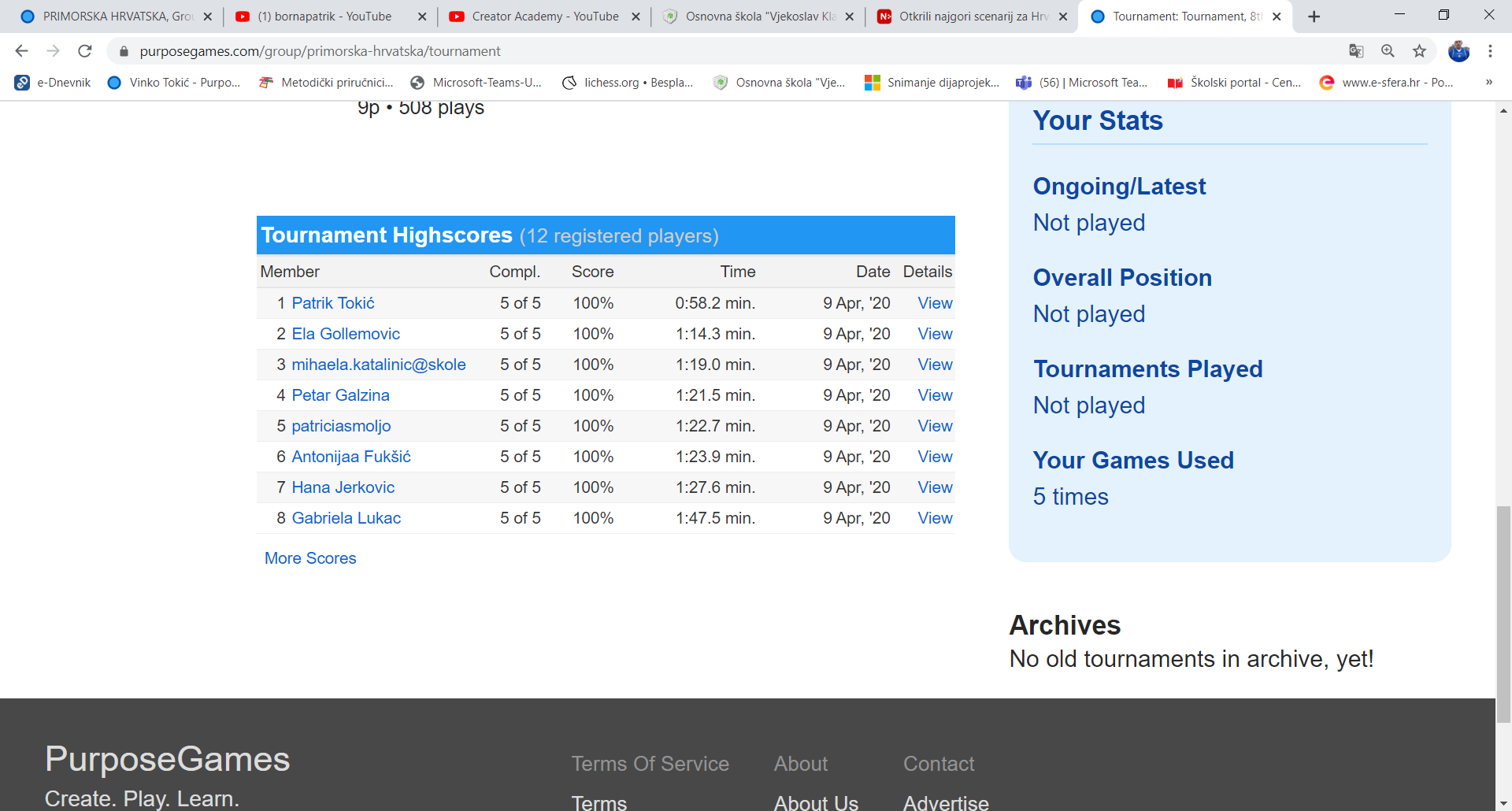 15: 12 h
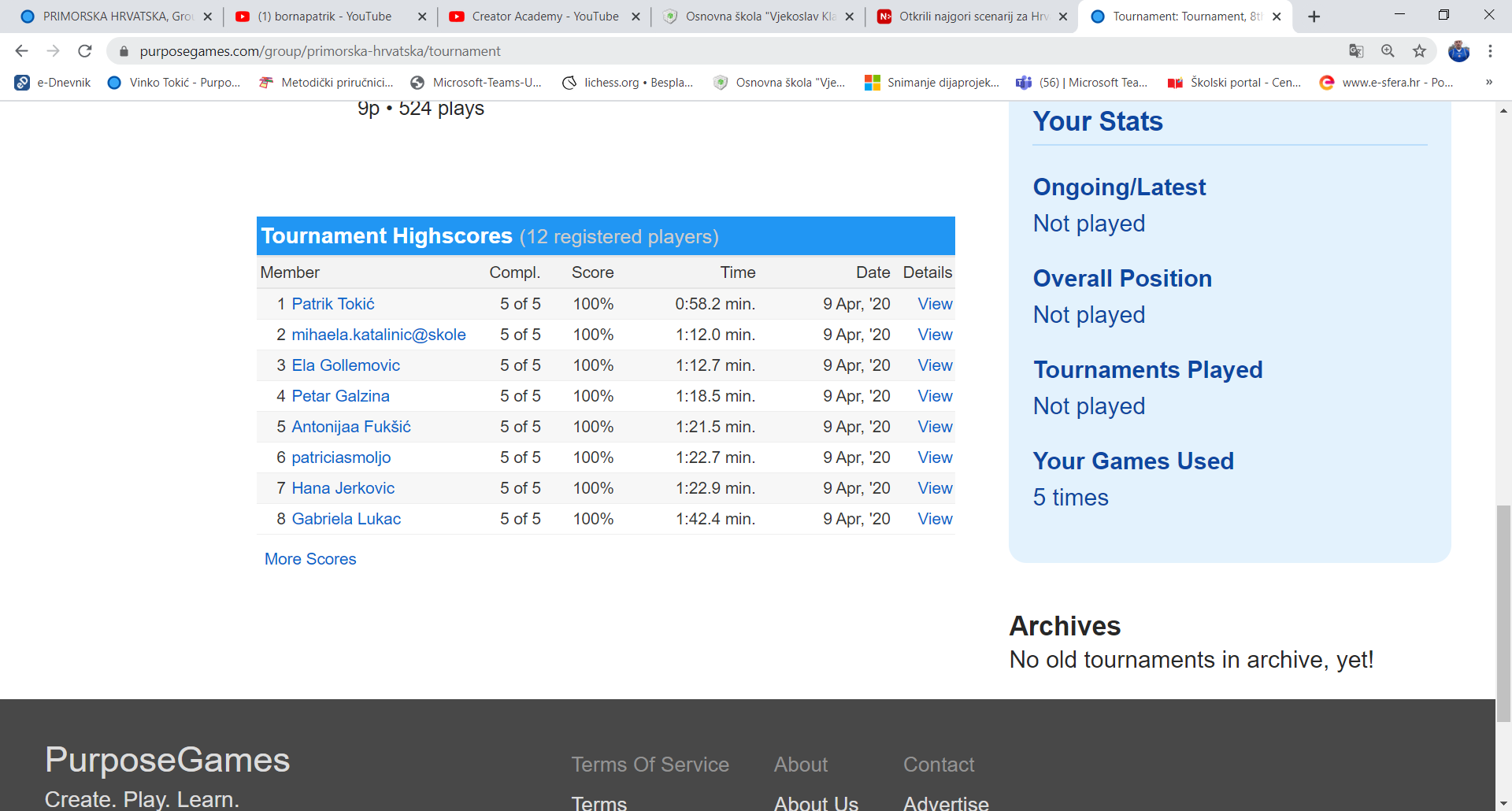 15: 14 h
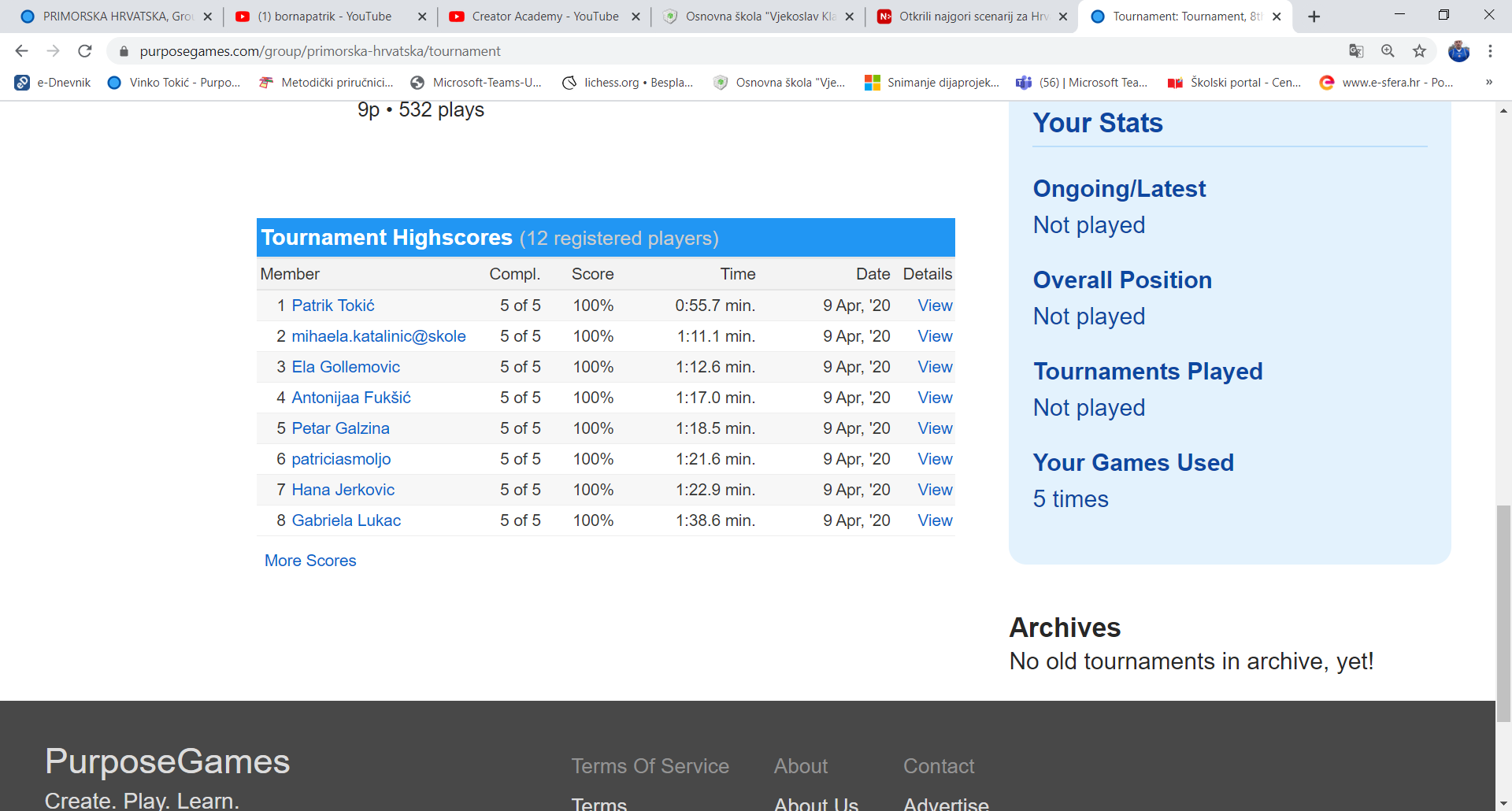 15: 17 h
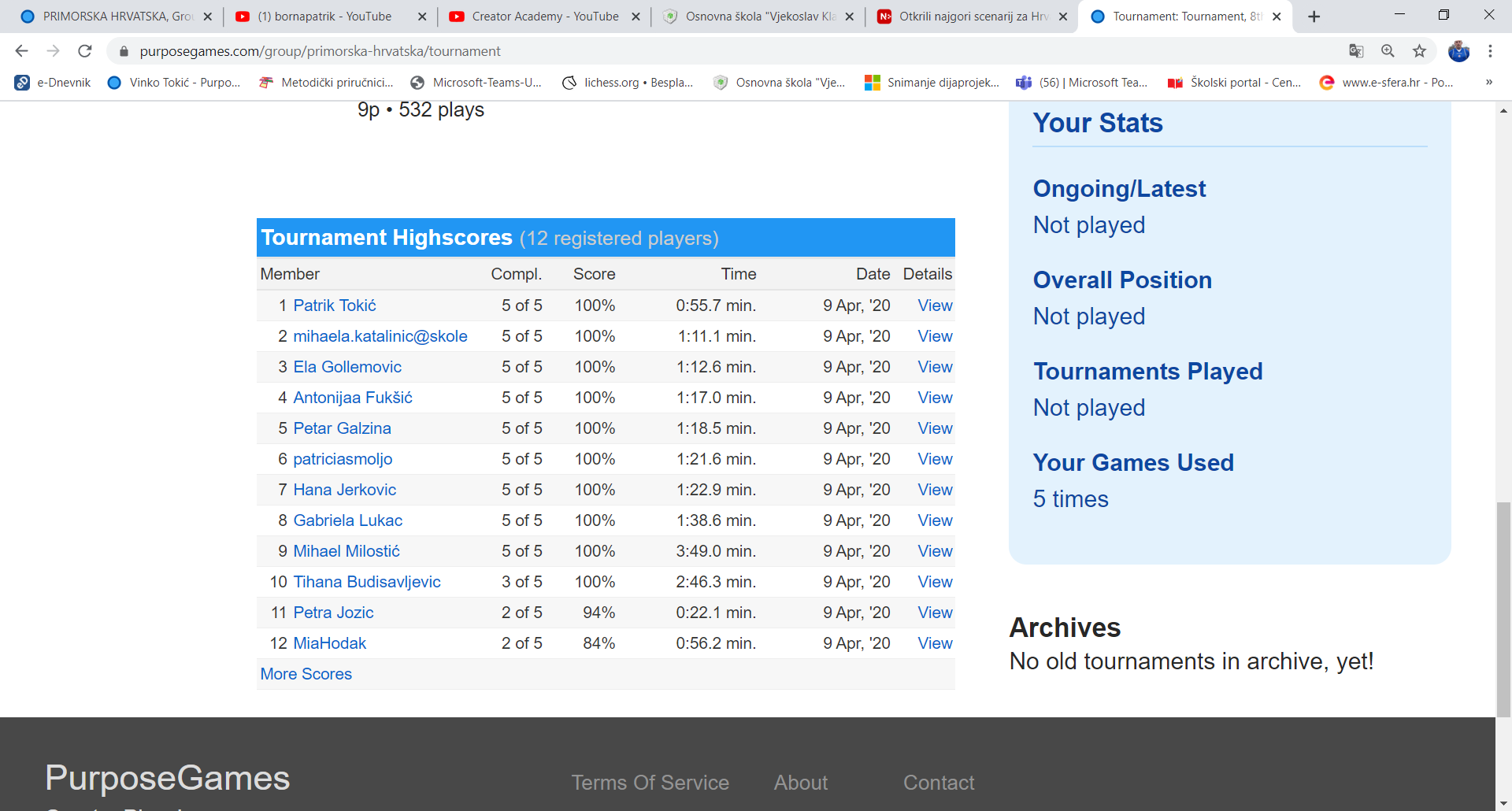 15:18 h
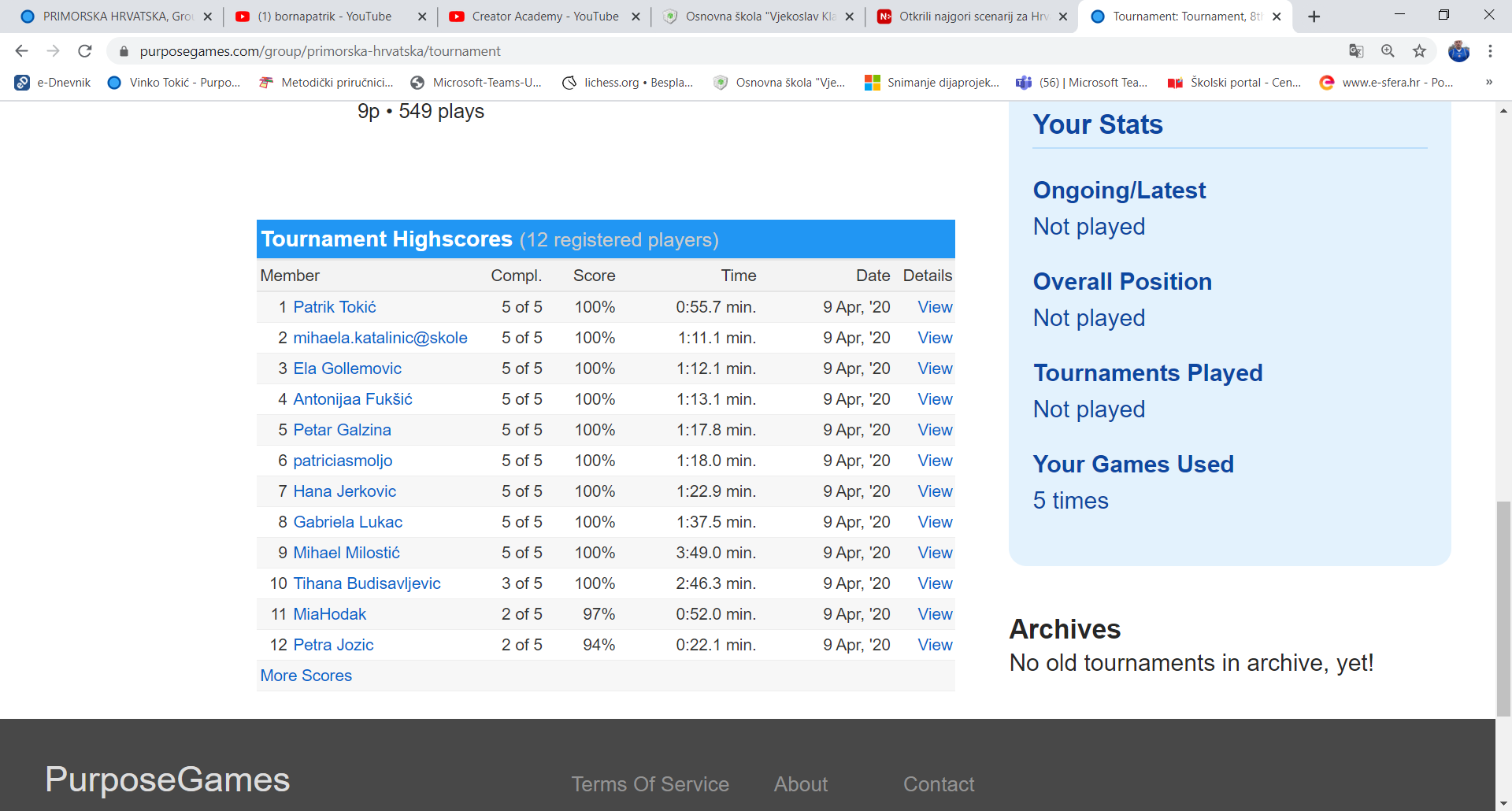 15:21 h
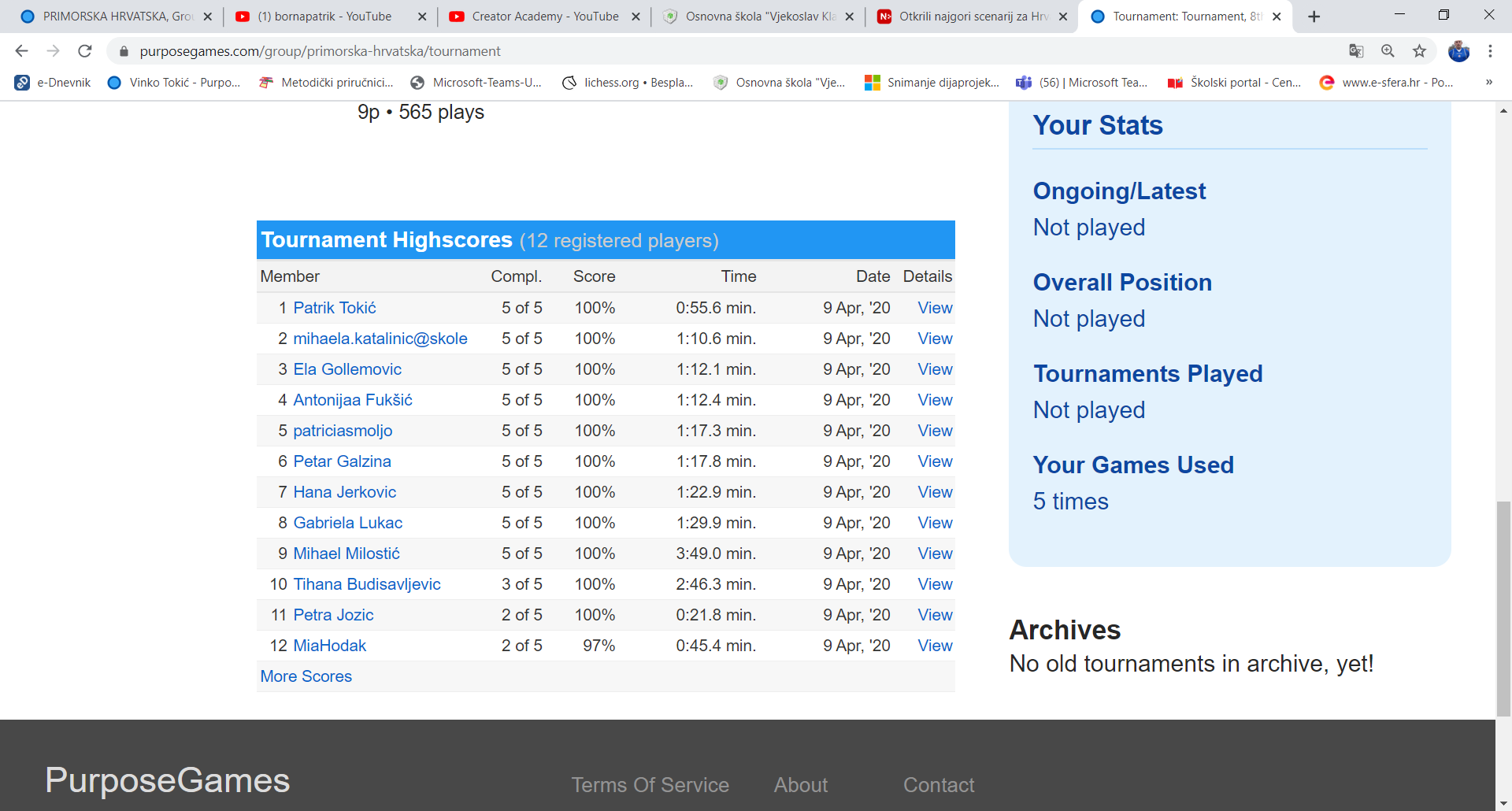 15:25 h
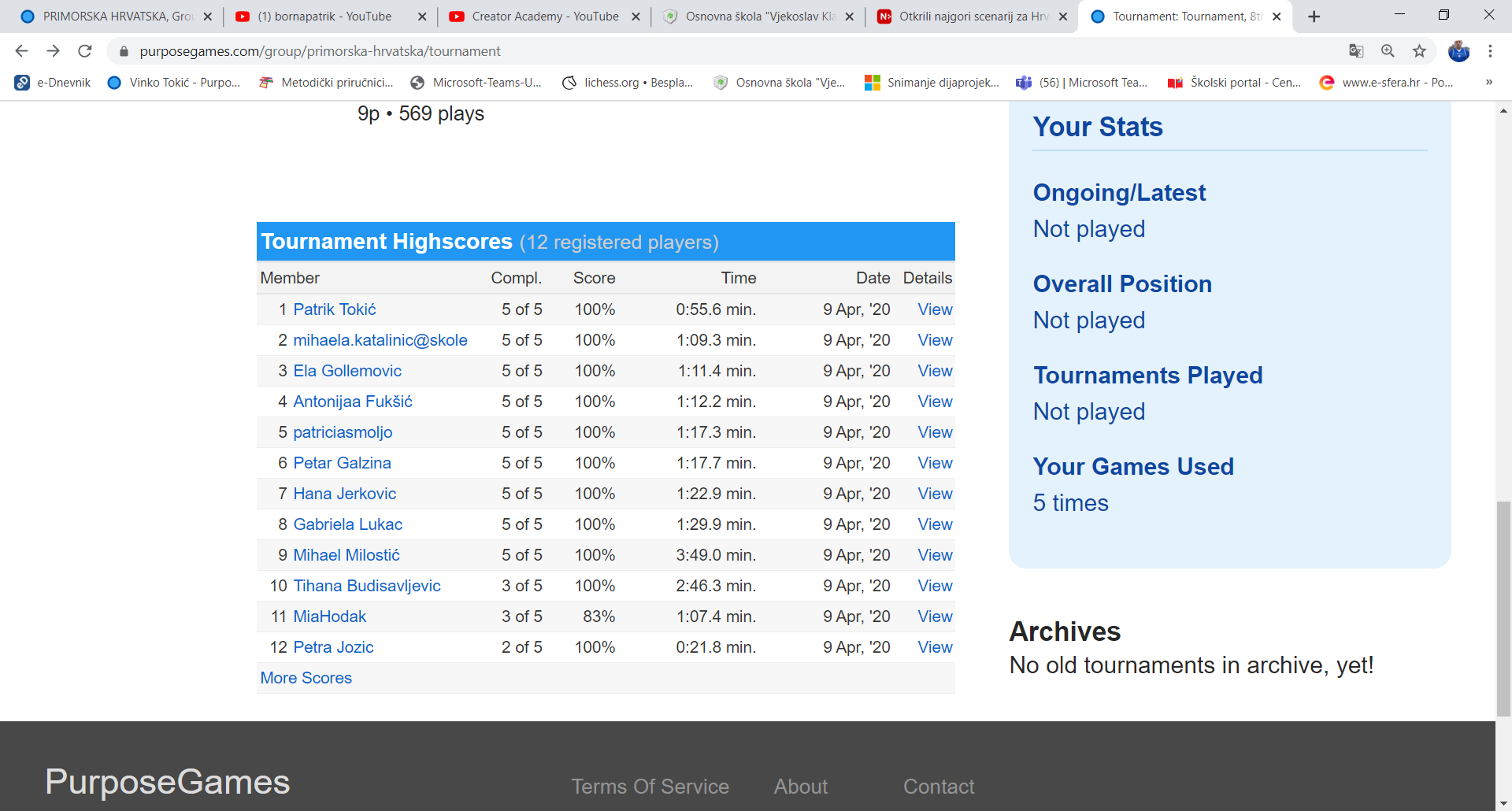 15:28 h
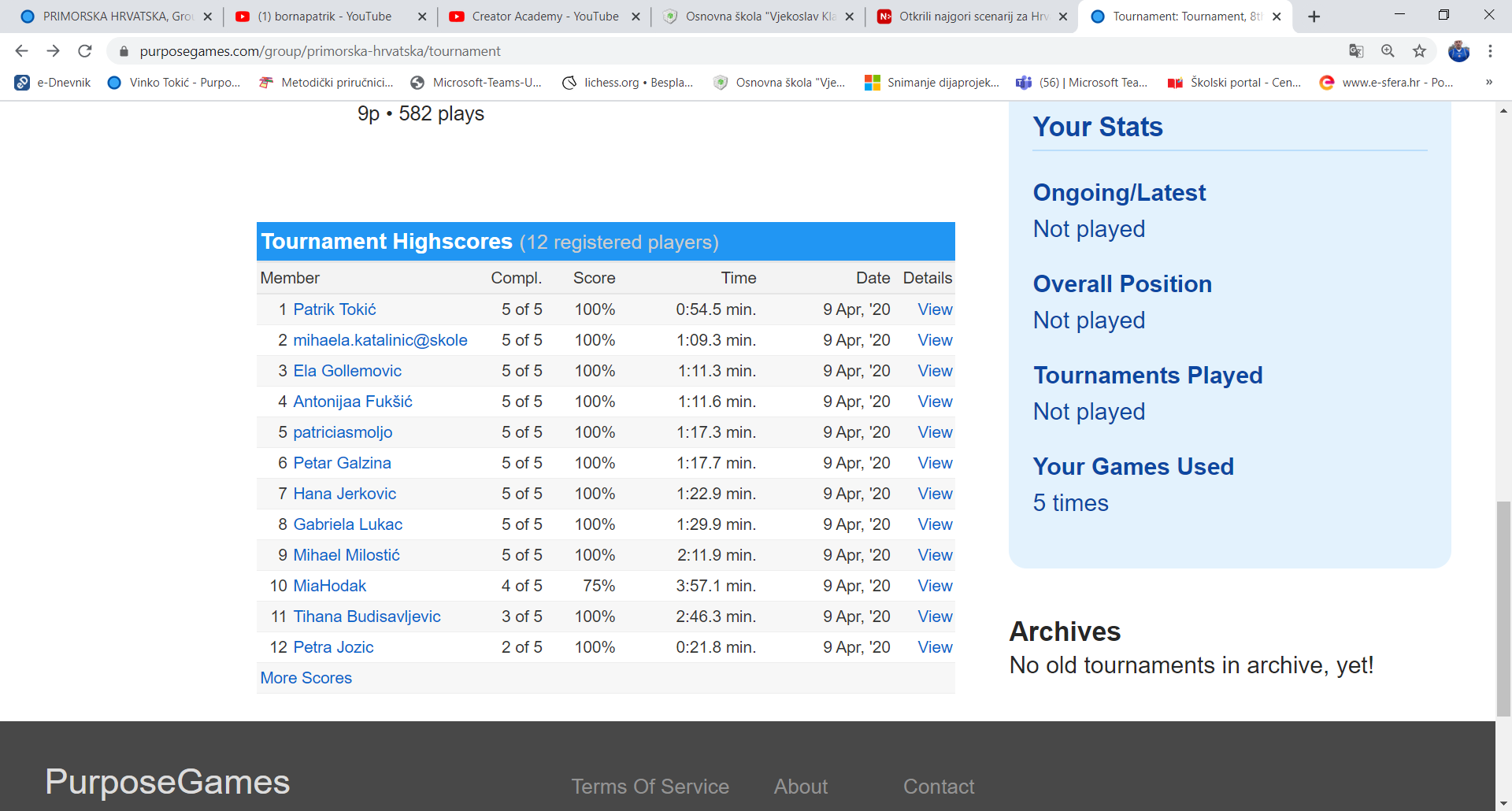 15:31 h
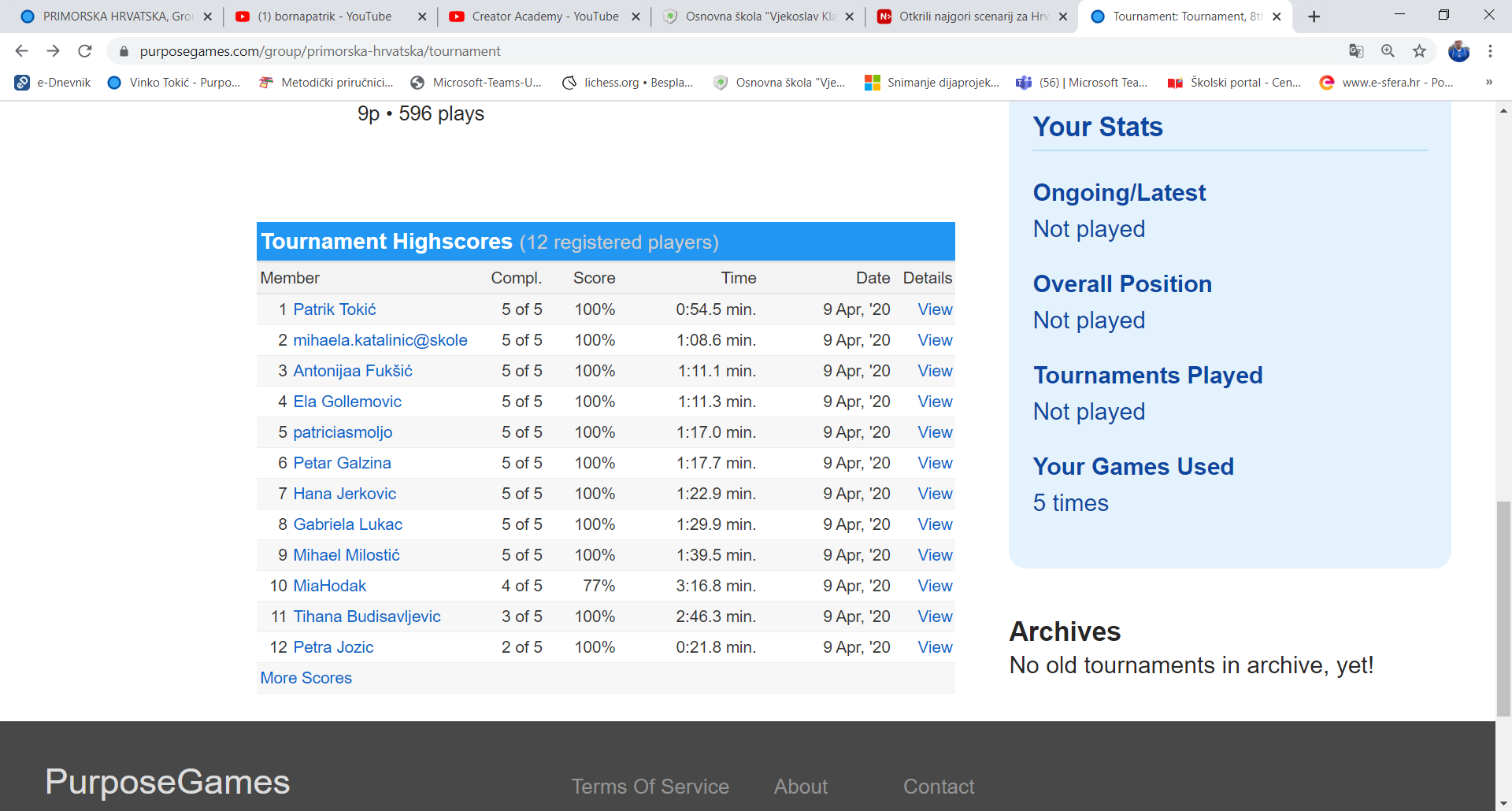 15:34 h
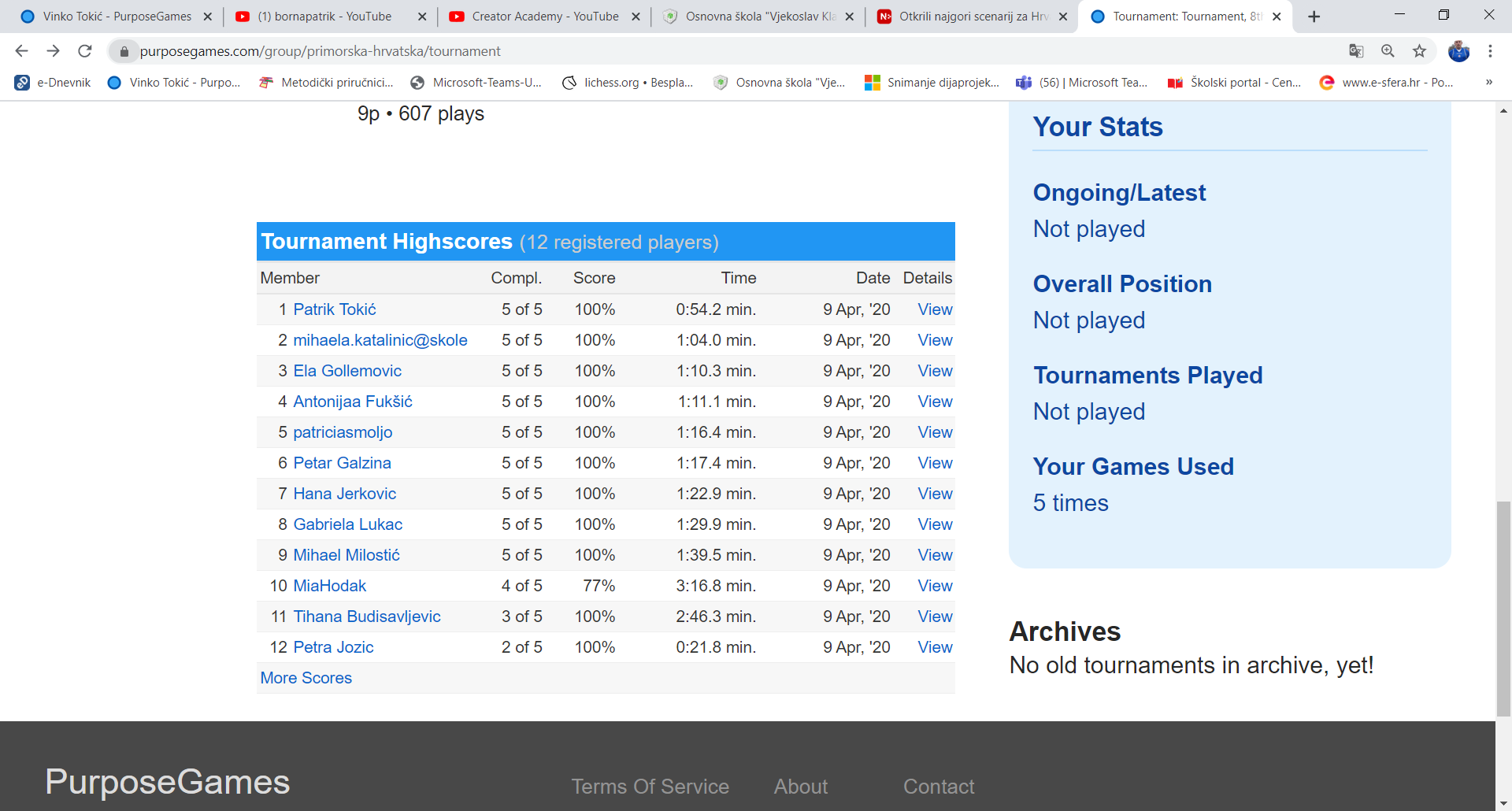 15:37 h
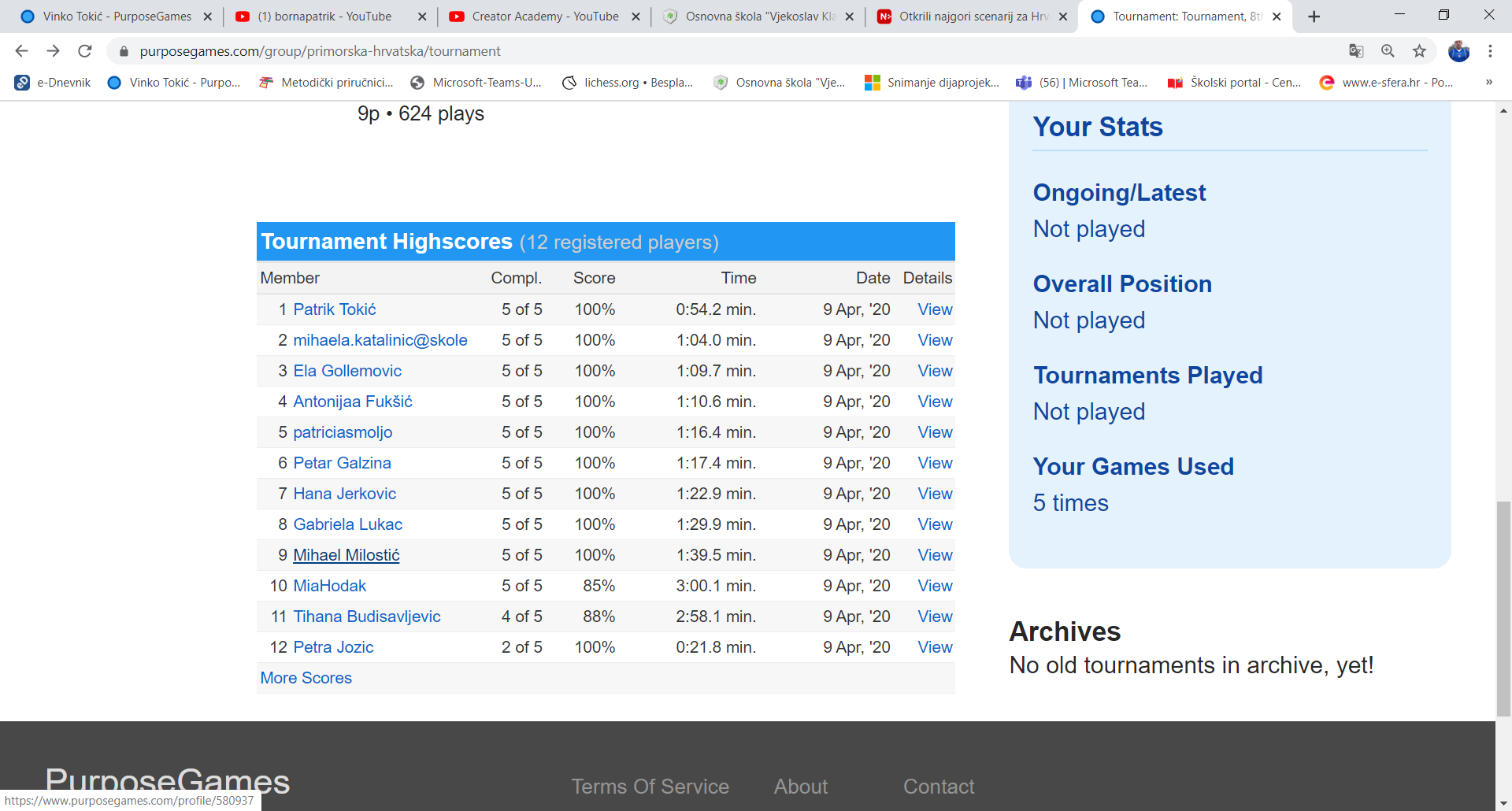 15:42 h
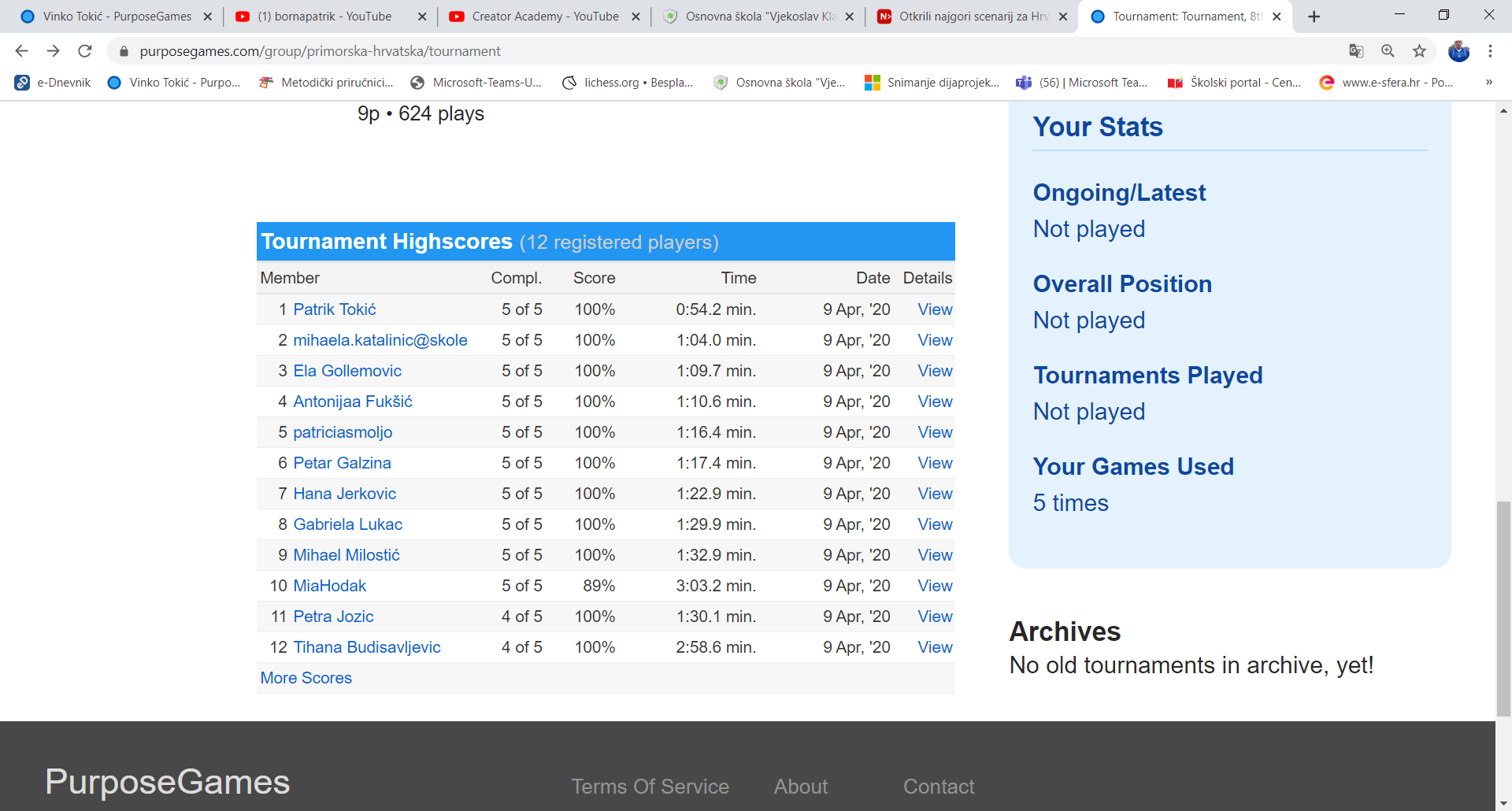 15:45 h
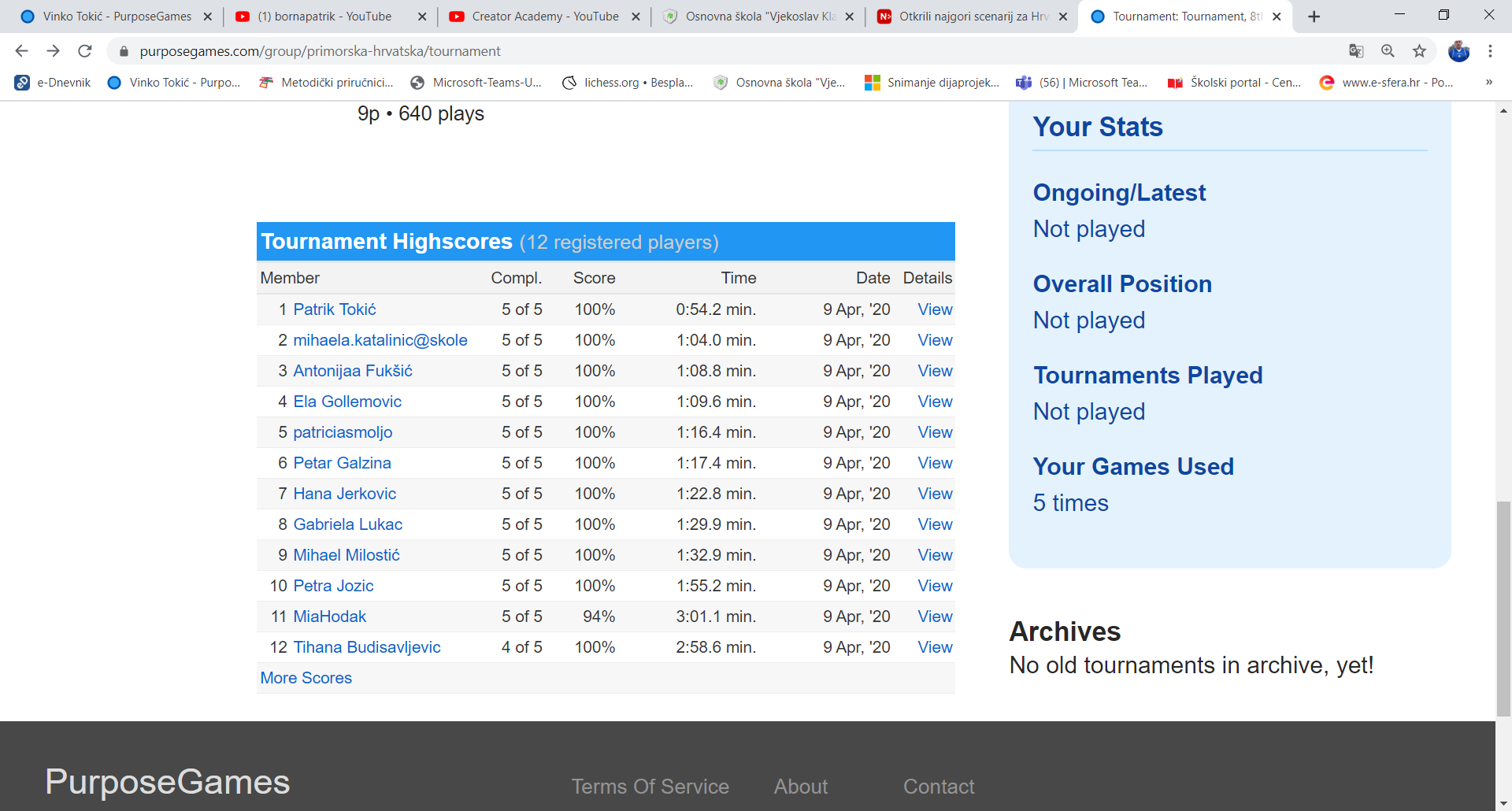 15:48 h
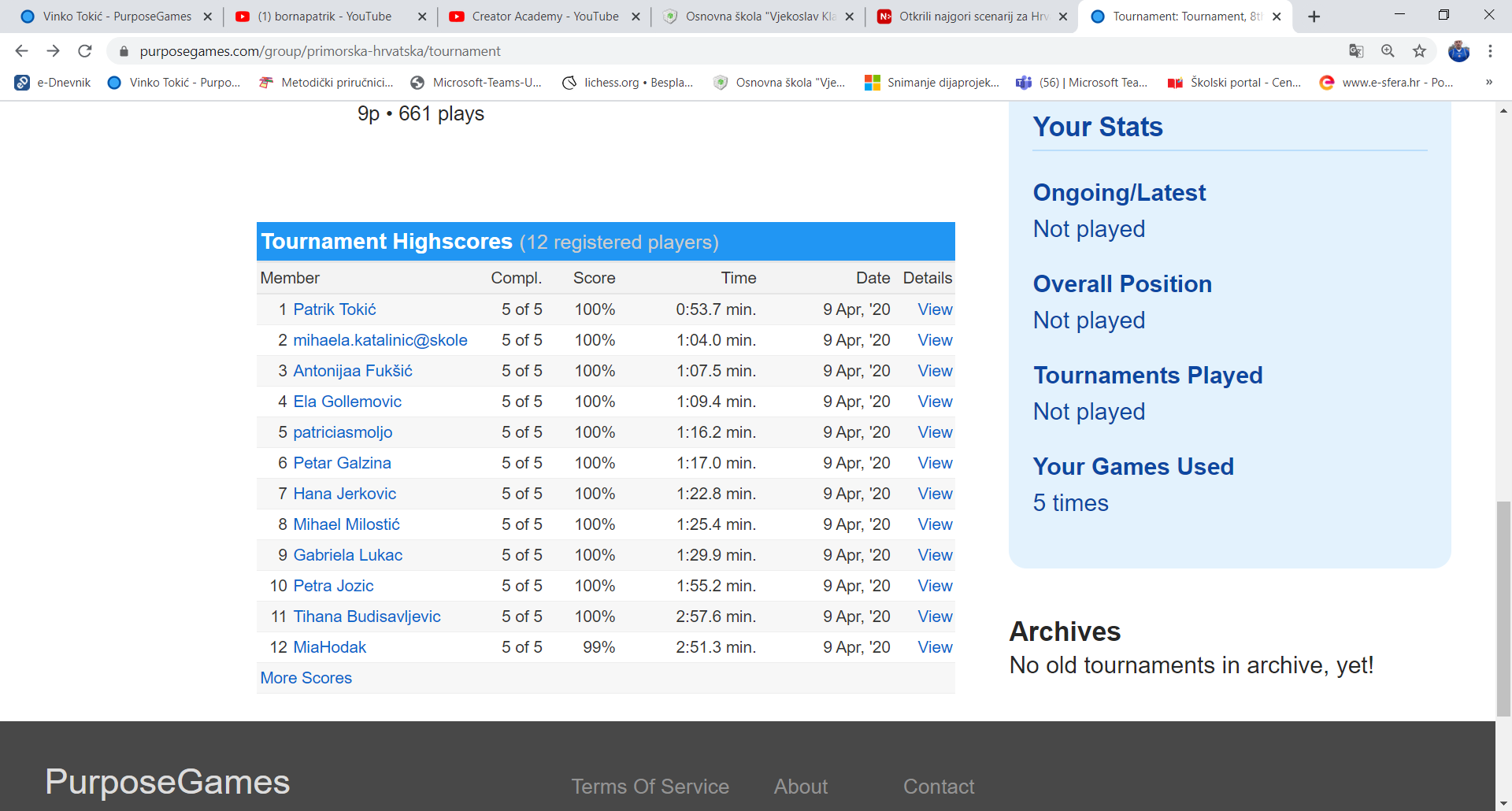 15:52 h
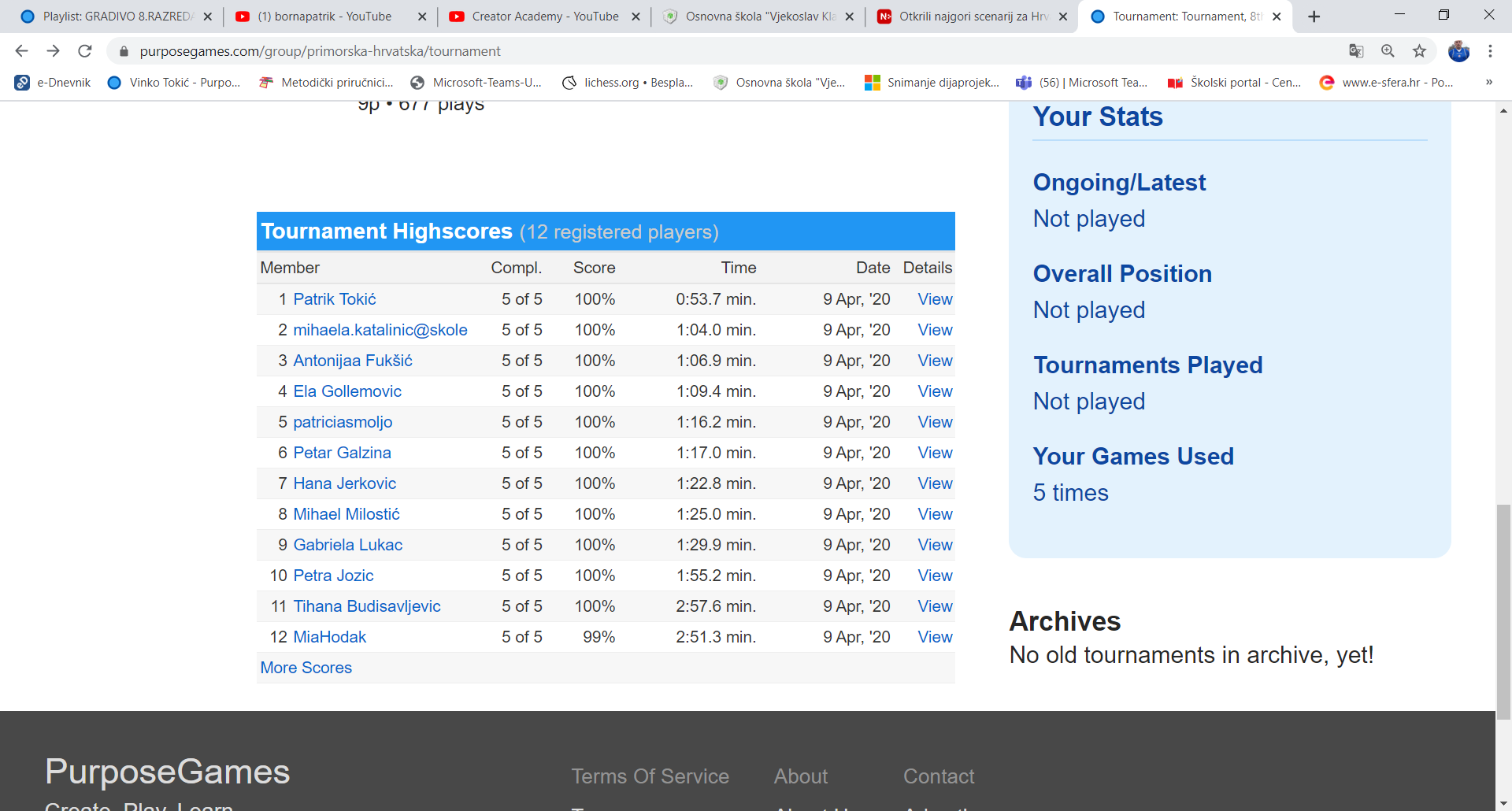 15:55 h
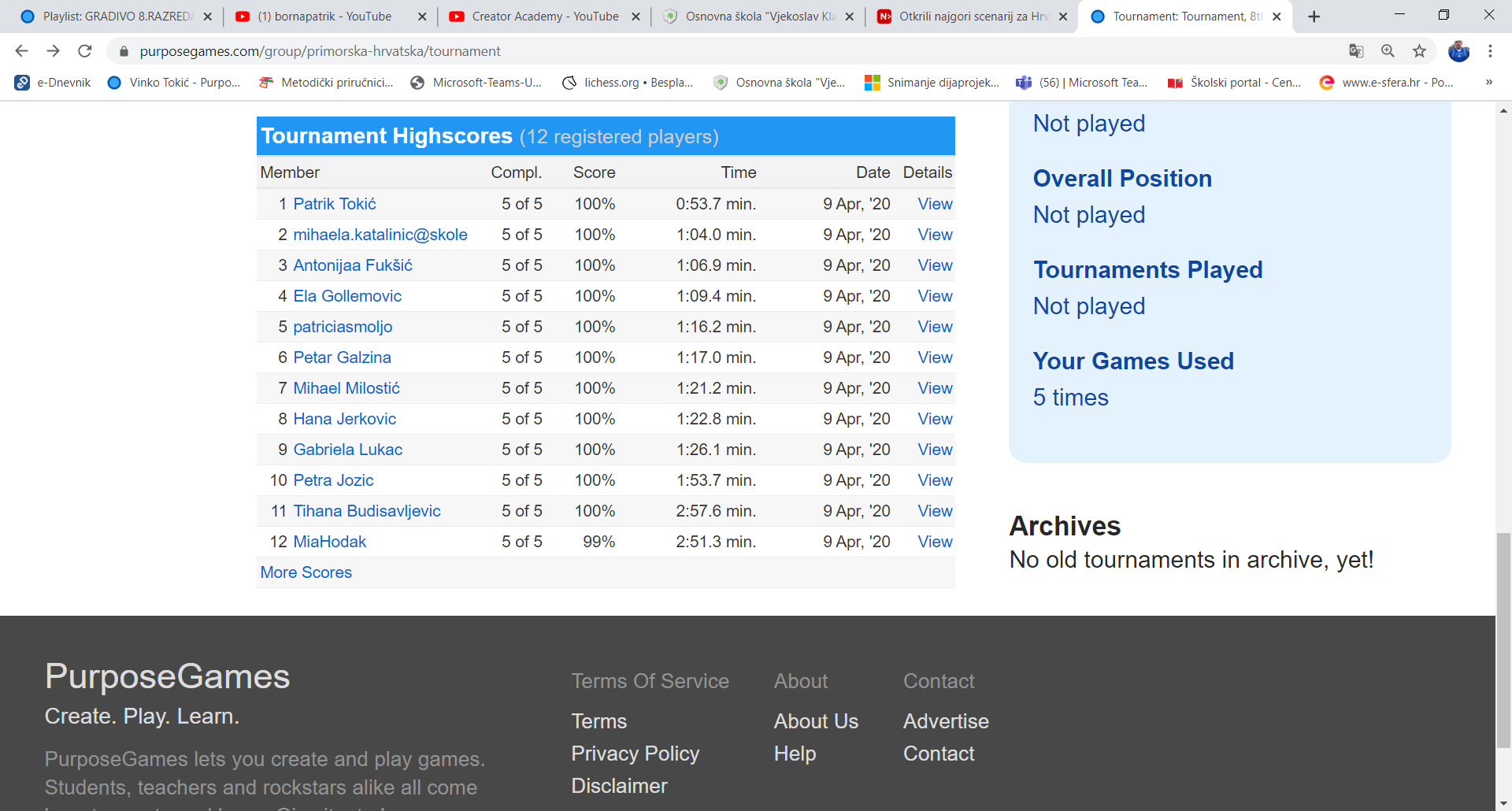 15:59 h
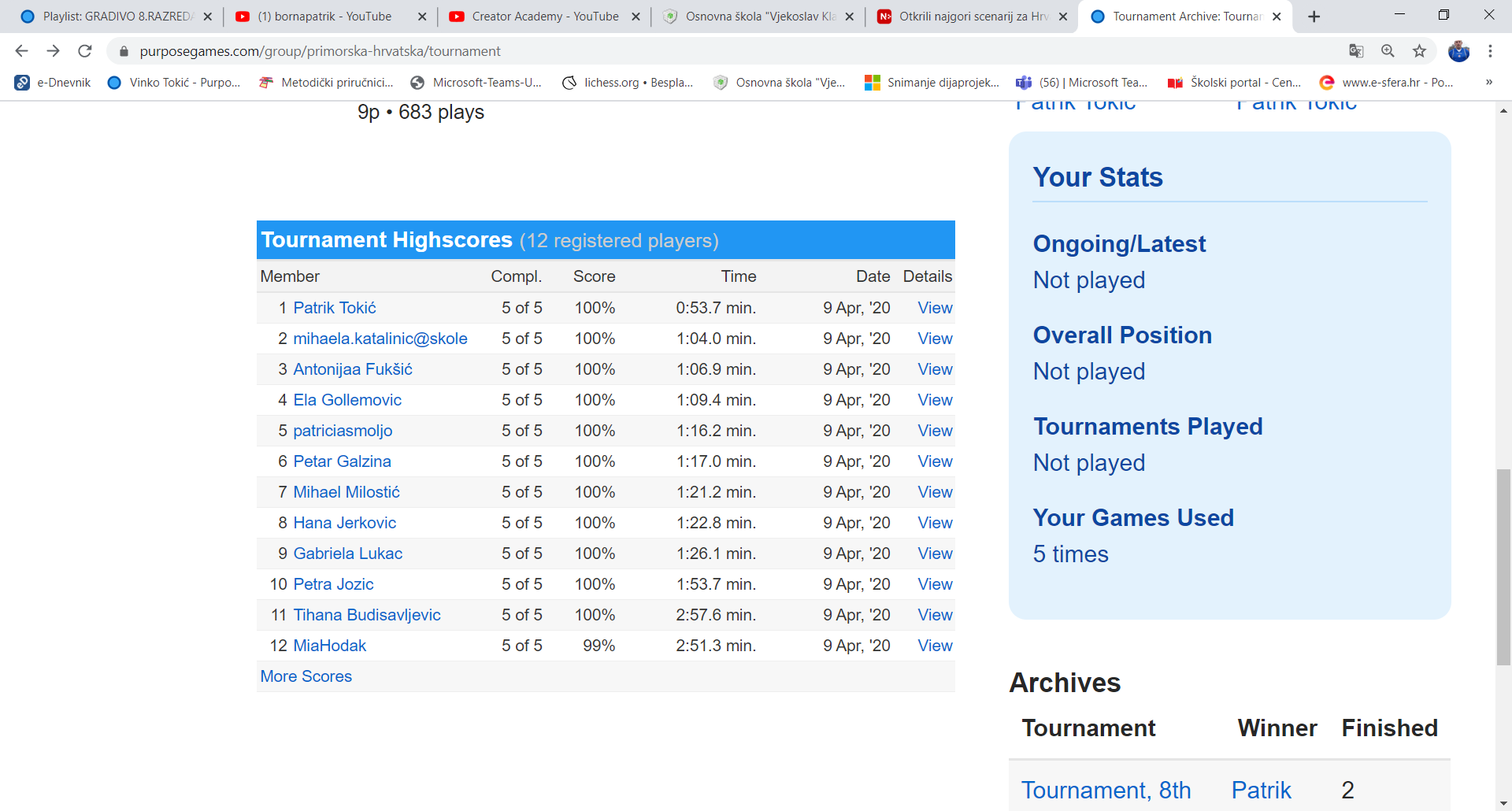 16.00 h
NAPOMENA: Marina Mikulić je osvojila 5.mjesto sa 1.12,1 min., igrala je izvan grupe, mojom greškom, zbrojio sam joj sva vremena koja je imala na tablici onih igara koje ste i vi igrali.